ЭкоCAR
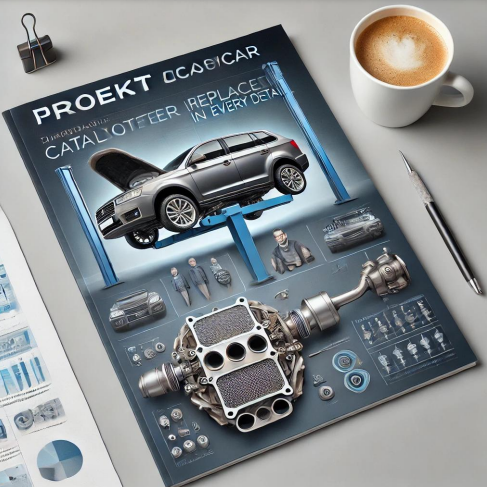 Бизнес-модель start-up проекта
Клиентский сегмент
Кто наш клиент?
Какая проблема у клиента ?


     Ценностное предложение
Какой продукт мы предлагаем?

Как он решает проблему клиента?



В чем его отличие от конкурентов?
Владельцы автотранспорта
Параметры токсичности выхлопных газов должны соответствовать нормативным требованиям. В 2023 году в РК зарегистрировано более 5 млн автомобилей, из них 50%  старше 20 лет. СТО проводящие техосмотр не всегда отражают достоверную картину. Экопосты не наделены полномочиями в решении данной проблемы.  

Топливный оптимизатор

После установки оптимизатора на автомобиль происходит полное сгорание топлива, токсичность выхлопных газов сводится к минимуму и соответствует нормативным требованиям.

Пока нет аналогов серийного производства такого изделия
Каналы коммуникации
Как мы информируем клиента о нашем продукте?

Что побудит клиента выбрать именно наш продукт?

     Потоки доходов
Какова наша модель монетизации?


Какие есть побочные источники доходов у нашего ценностного предложения?
Инструменты маркетинга : контекстная реклама, таргет, маркетплейсы; сарафанное радио  и др.

Риск подвержения штрафам владельцев автомобилей из-за превышения параметров токсичности выхлопных газов, запрет эксплуатации транспортных средств. 

Оплата клиента за предоставленные услуги происходит на станции технического обслуживания автомобилей за установку топливного оптимизатора и др.видов услуг.


Чип-тюнинг, замена масла, промывка двигателя специальной жидкостью, чистка форсунок,  установка катализатора, замена свечей.
Какие ключевые виды   
     деятельности надо, чтобы:
-привлечь клиентов, обеспечить сбыт

-обеспечить монетизацию

Что есть на данный момент:
-Открыть станцию технического обслуживания.
-Укомплектовать штат работников
-Внедрение CRM системы
-Организация системы обслуживания банк-клиент

Команда
Патент 
Прототип рабочий
Протокола испытаний
Контракты с поставщиками
Возрастающий интерес муниципальных органов в решении проблем загрязнения воздуха.
Ключевые ресурсы 
     



    Ключевые партнеры
    

    Структура издержек 
    

    На что ориентирована 
    бизнес- модель?
Инвестиции в объеме 200 000 $.
     -Цех  СТО (станки, инструменты)
     -Персонал СТО  5 чел
     -Топливный оптимизатор, масла, жидкости и др.
     
Компания «Поставщик комплектующих» 


ФОТ, коммунальные расходы, налоги, банк
Оплата поставщикам товаров

Решение экологических проблем (загрязненность городского воздуха)
Улучшение качества жизни человека, экономия топлива
Реализуемость
     
     Востребованность 

     Жизнеспособность

     Срок окупаемости

     Угрозы

     Возможности
Высокая 

Из за отсутствия до сегодняшнего дня продукта и способов достижения решения экологических проблем – есть.

Высокая рентабельность инвестиции по чистой прибыли

4 месяца

Создание аналога изделия 

Расширение географии продаж:
     -1 этап    города РК (где свыше 1 млн жителей)
     -2 этап   за пределами РК (Дели, Мумбаи, Токио)
Создание новых направлений в бизнесе.